Combispreder Fiedler
FWS 200 / FWS 200 K for MIC 26
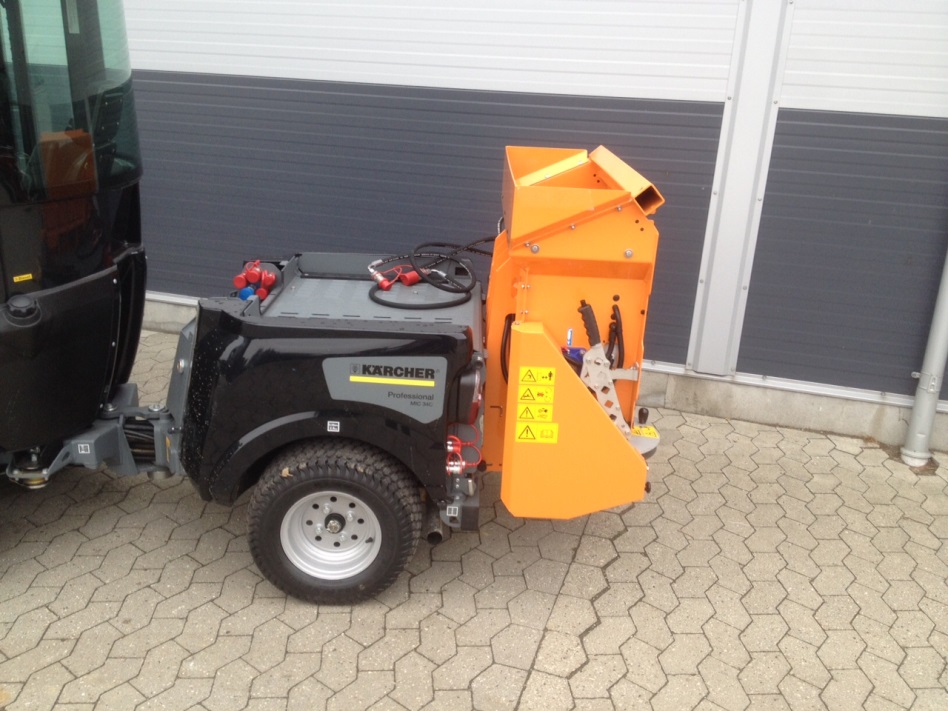 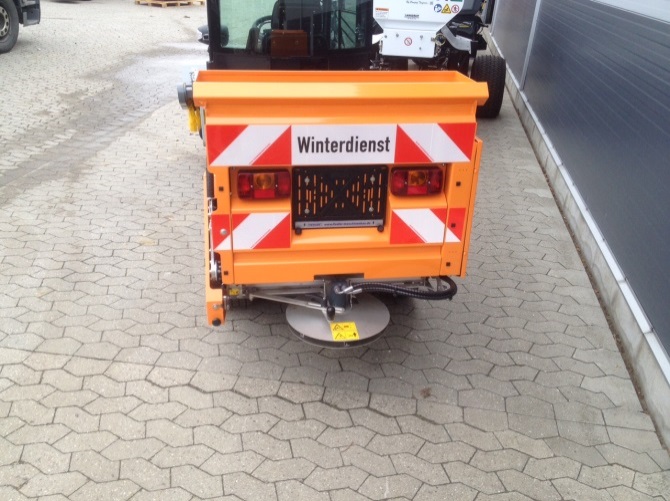 Funktioner Udlægger 
Udlæggerbredde 0,9 meter

Leveres klar til brug med normal dansk
      fugtigt salt. Kan også konfigureres til 
      fint posesalt, sand eller salt blanding.

Udskiftelige Knaster og omrørerfingre
      I rustfrit stål

Kørselsafhængig styring I kabine som
      tilvalg
Funktioner Spreder
Spredebredde 1- 8 meter, afhængig af materiale
Spredetallerken I rustfrit
Kørselsafhængigstyring fra kabine som tilvalg
Omskifter mellem udlægger og spredetallerken I kabine
Tekniske data
Indhold: 120 liter + 400 liter I lad.
L X B X H udlægger 295 x 1130 x 890
L X B X H spreder: 665 x 1130 x 990
Farve Kommunal orange RAL 2011
Vægt 125 / 169 kg
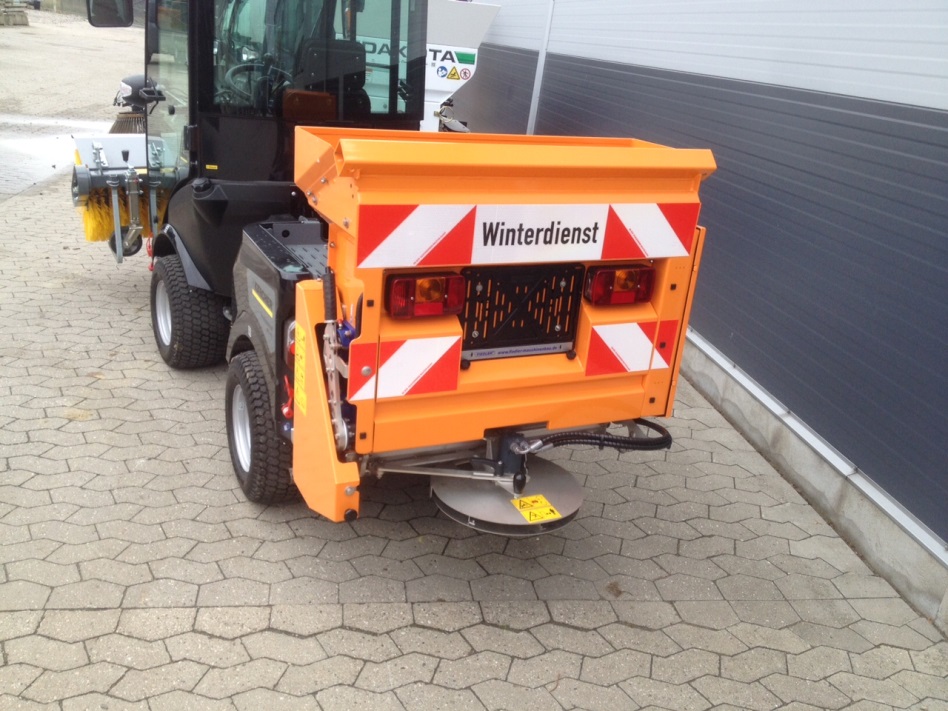